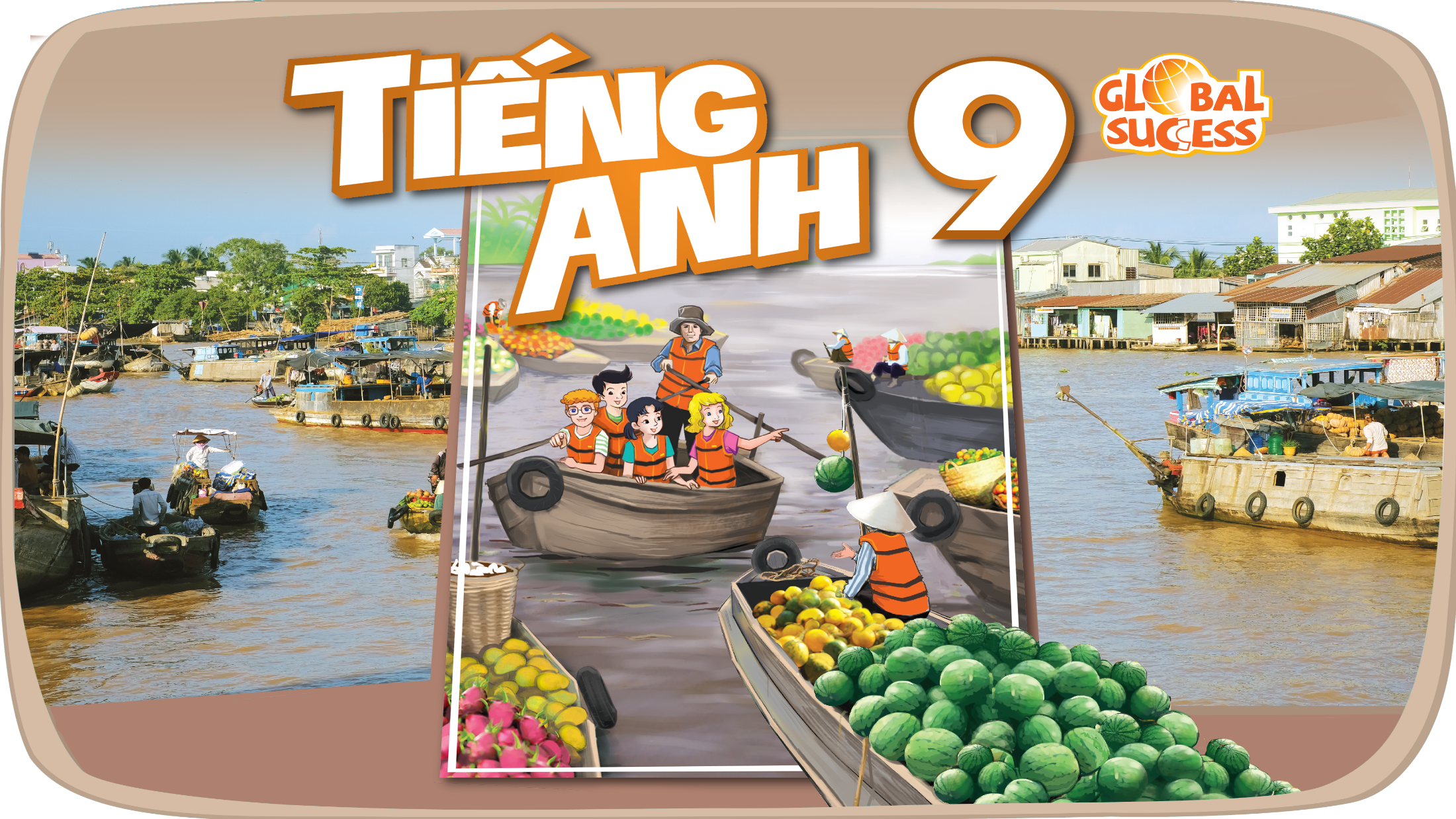 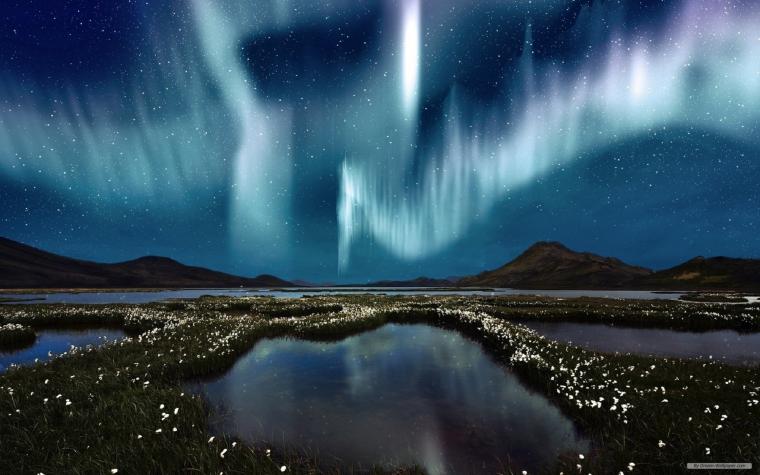 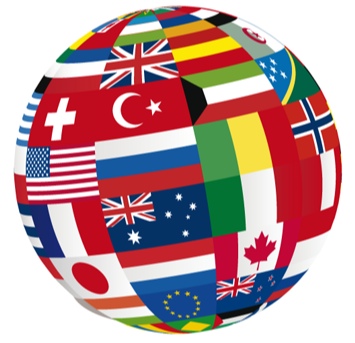 Monday, February 24th, 2025
Week: 24
 Period: 70
UNIT 9 :WORLD ENGLISHES
LESSON 2: A CLOSER LOOK 1
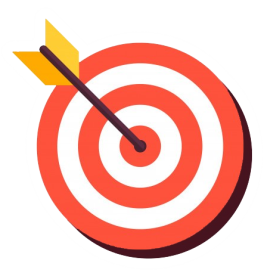 OBJECTIVES
By the end of the lesson, students will be able to:
Use the lexical items related to the topic WORLD ENGLISHES
Pronounce the swords ending in –ion and –ity with correct stress
LESSON 2: A CLOSER LOOK 1
LESSON 2: A CLOSER LOOK 1
Option 1: Brainstorm
Option 2: Bin it or Keep it quiz
WARM-UP
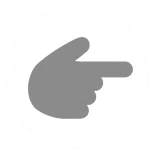 Vocabulary 
Task 1: Match a word or phrase in A with its meaning in B.
Task 2: Match a verb in A with a phrase in B to make a meaningful expression.
Task 3: Choose the correct word to complete each sentence.
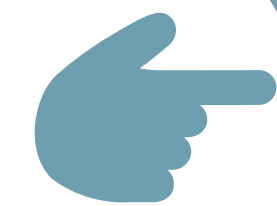 VOCABULARY
Task 4: Listen and repeat the words. Pay attention to the word stress.
Task 5: Listen and repeat the sentences. Mark the stress in the underlined words
PRONUNCIATION
CONSOLIDATION
Wrap-up
Homework
OPTION 1
WARM-UP
Brainstorm
OPTION 1
WARM-UP
- There are some pictures
- You need to say the words in British English and American English.
HOI AN
OPTION 1
WARM-UP
UK: chips            US: French Fries
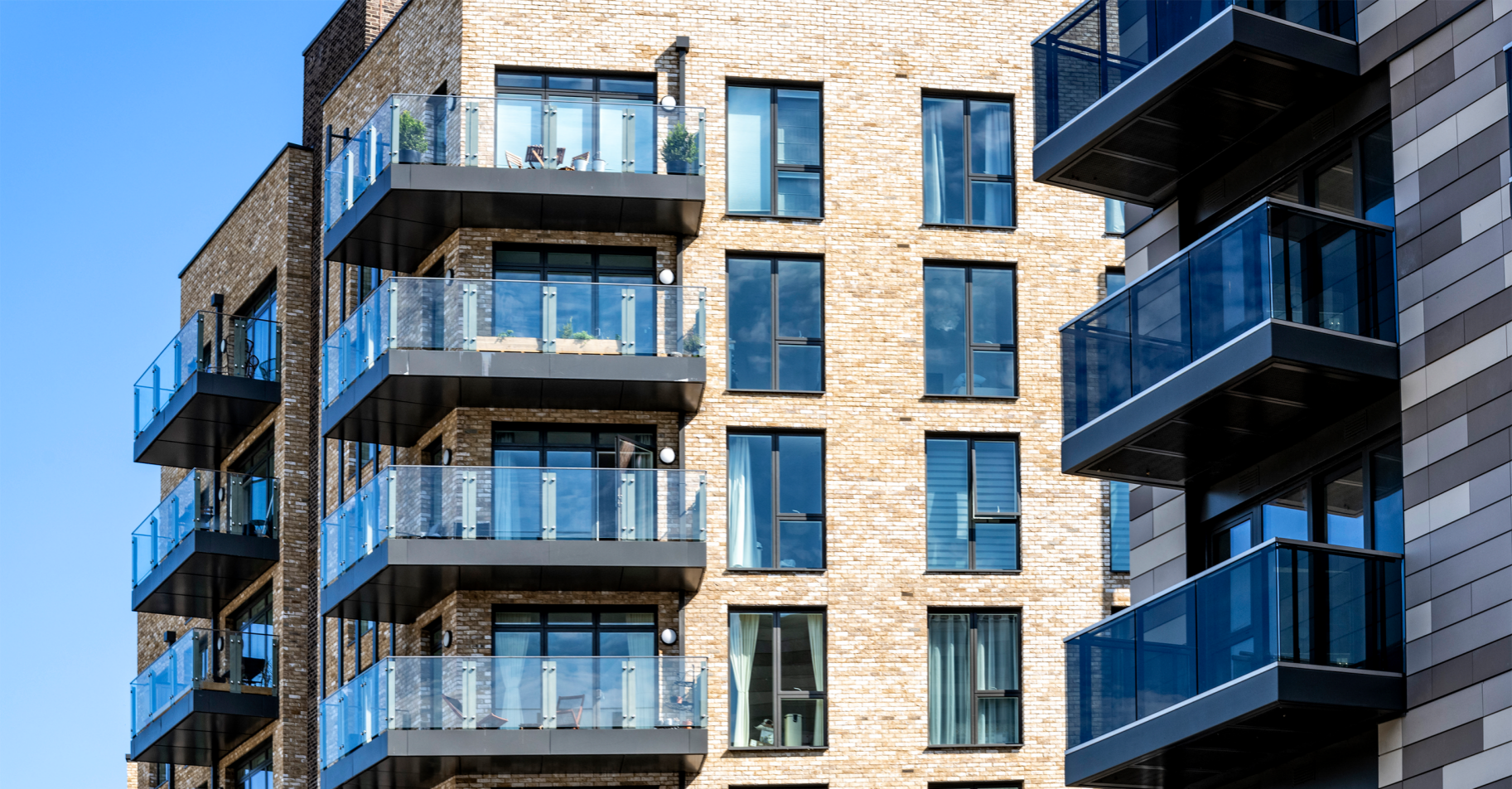 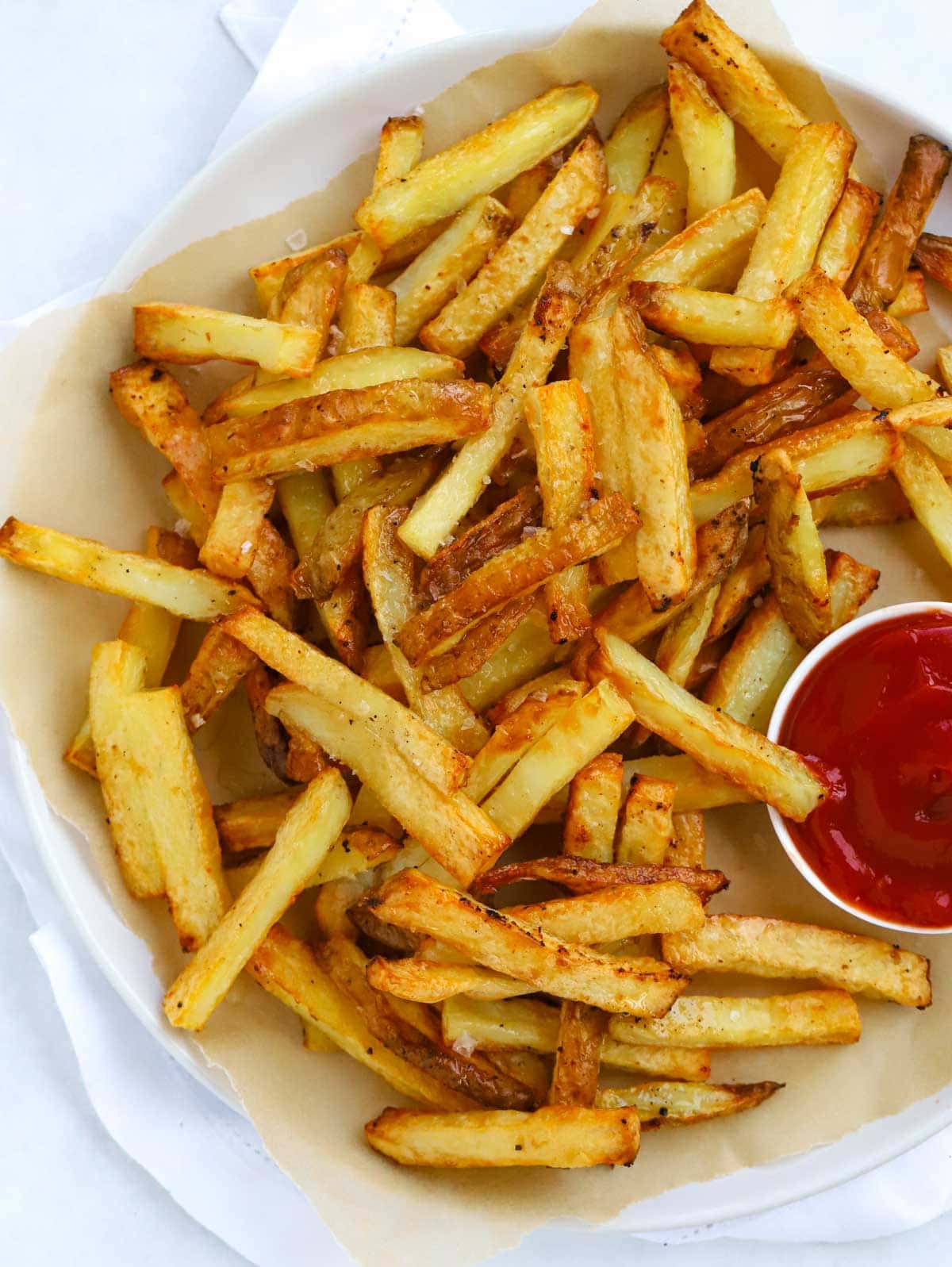 OPTION 1
WARM-UP
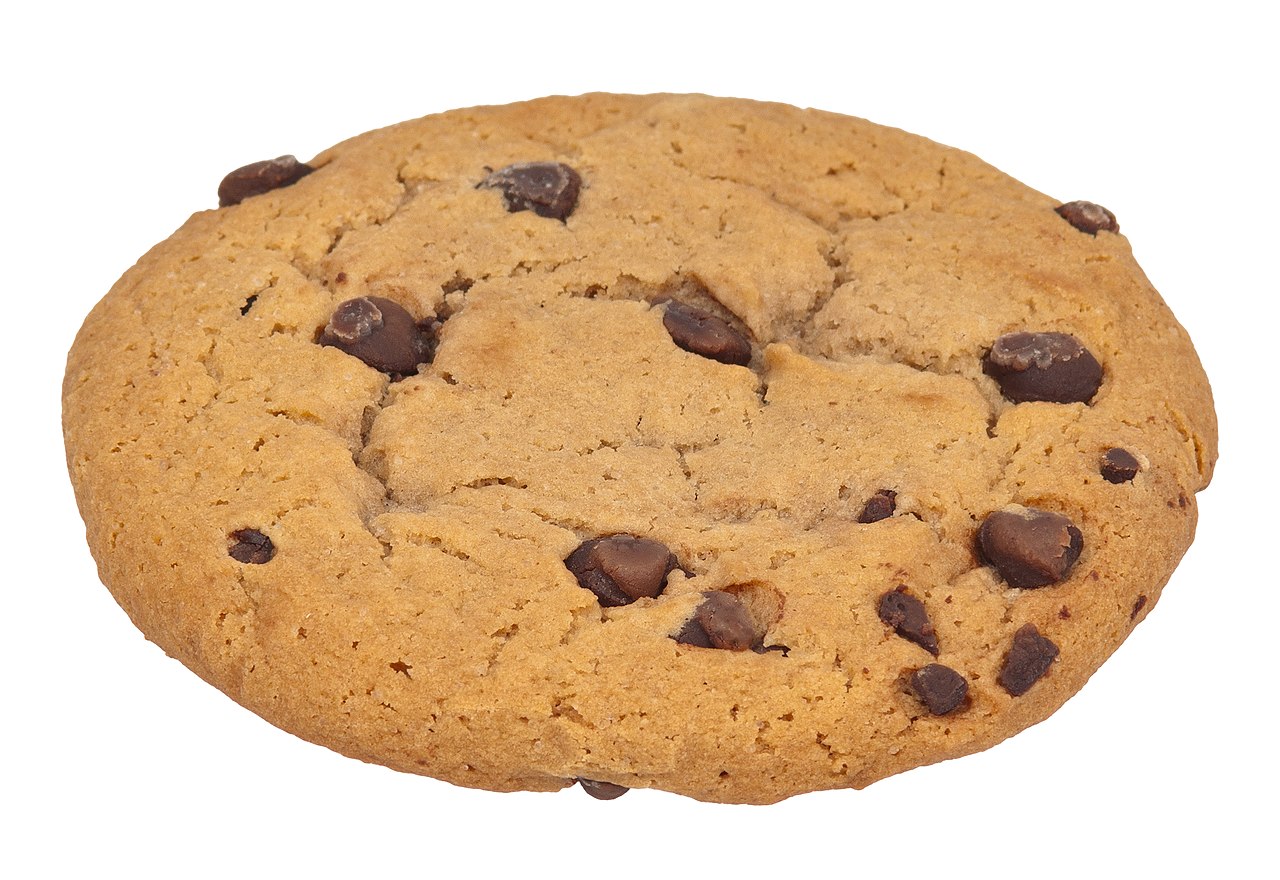 UK: flat                  US: apartment
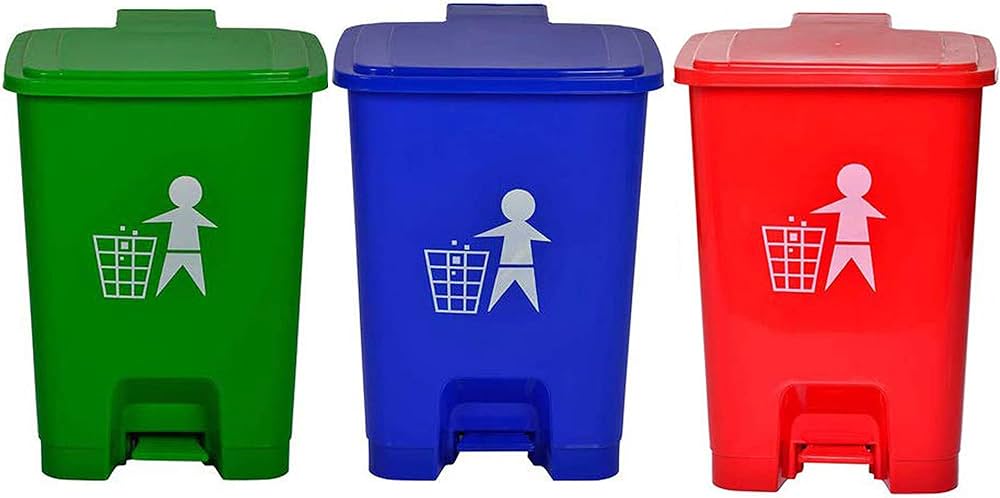 WARM-UP
OPTION 1
UK: biscuit                  US: cookie
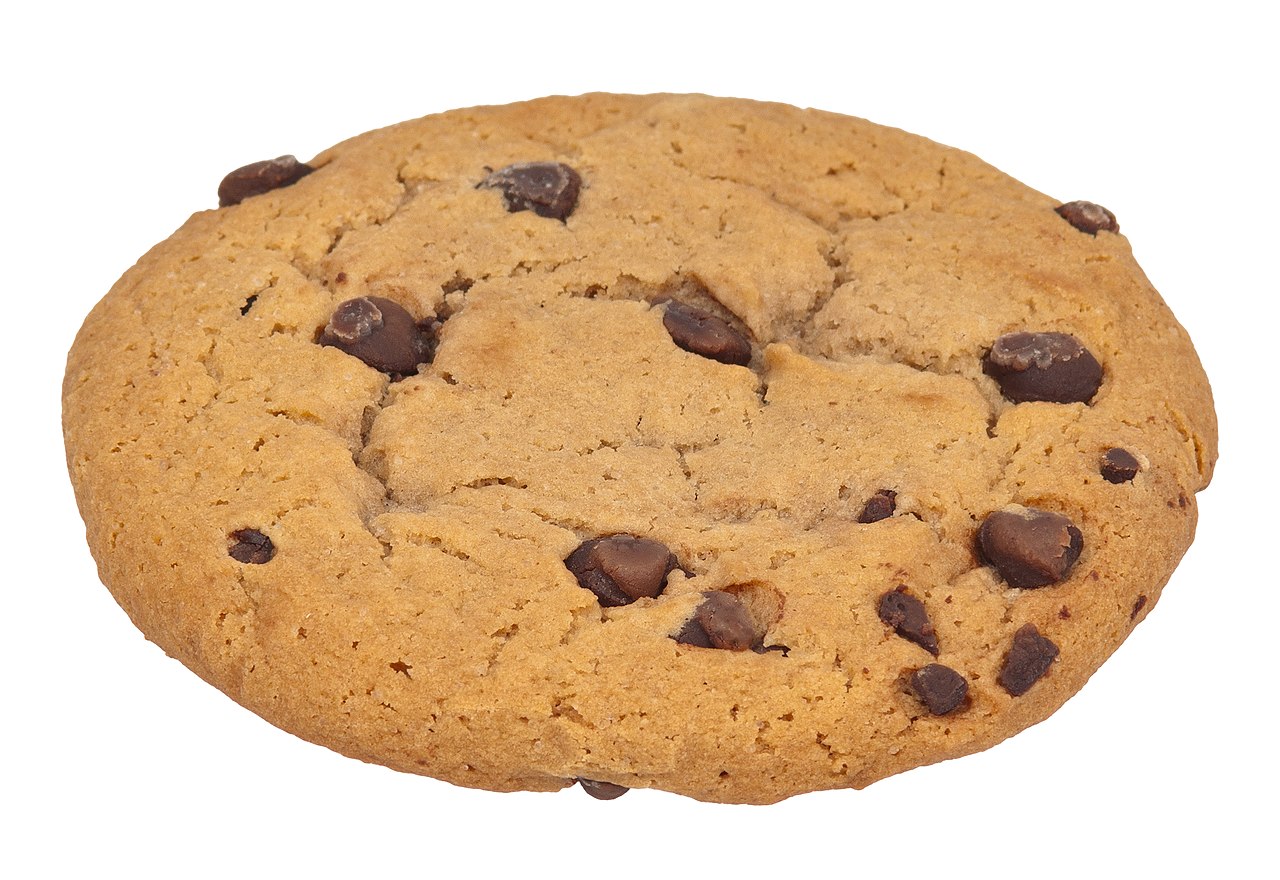 WARM-UP
OPTION 1
UK: dustbin      

                           

                                 US: garbage can
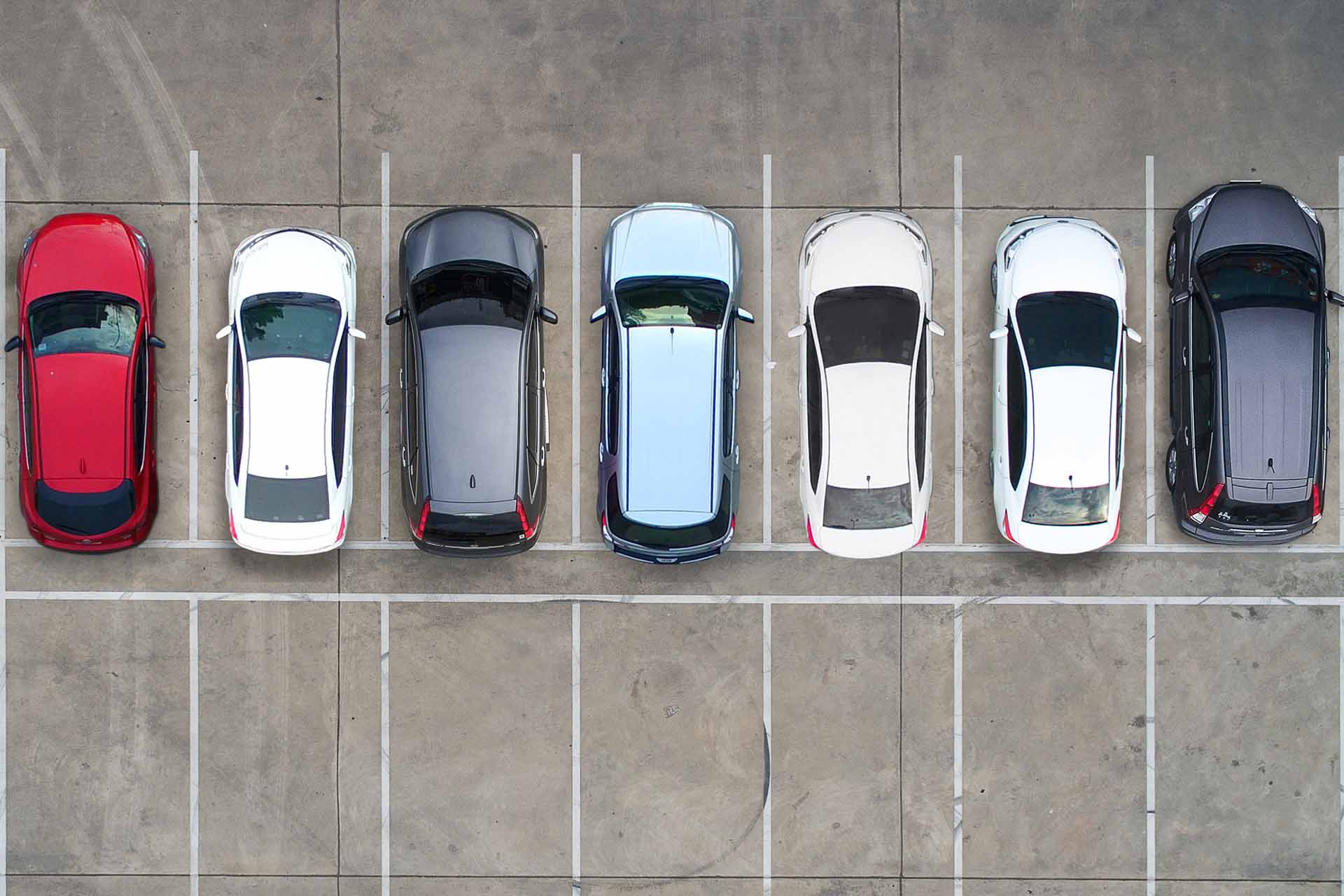 WARM-UP
OPTION 1
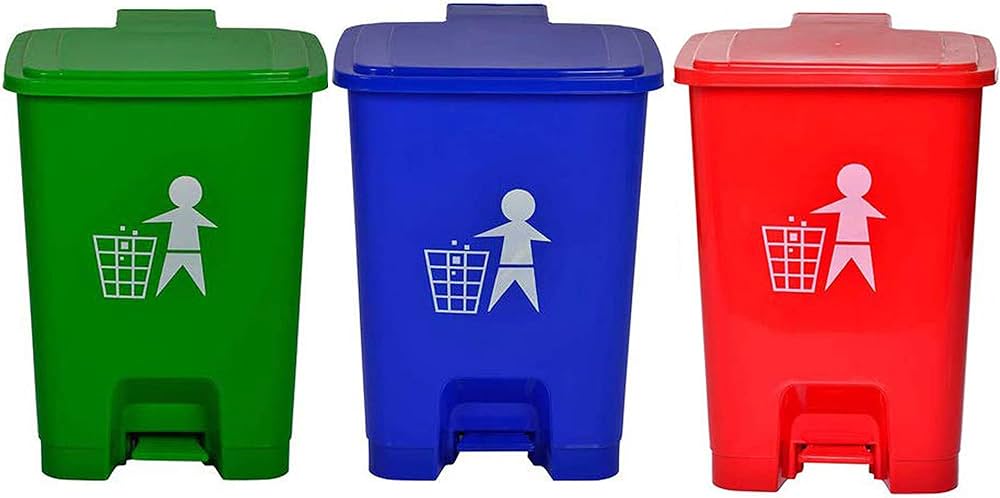 UK: car park       US: parking lot
WARM-UP
OPTION 2
Bin it or Keep it
WARM-UP
OPTION 2
- Work in teams
- There are signs or flashcards labeled "Bin it" and "Keep it."
- There is some sentences.
- You hold up the sign corresponding to your answer: "Bin it" if the sentence is not American English, "Keep it" if it is..
WARM-UP
OPTION 2
The sidewalk is cracked.
Keep
WARM-UP
OPTION 2
Please turn off the tap when you're finished.
Bin
Tap (UK)        Faucet (US)
WARM-UP
OPTION 2
Can you pass me the rubber?
Bin
rubber (UK)        eraser (US)
WARM-UP
OPTION 2
Let's grab some chips after school.
Keep
VOCABULARY
able to use two languages equally well
bilingual (adj)
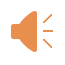 /baɪˈlɪŋɡwəl/
sử dụng được 2 ngôn ngữ
VOCABULARY
a different type of something
variety (n)
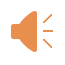 /vəˈraɪəti/
biến thể/ đa dạng
VOCABULARY
able to speak a language easily and well
fluent (adj)
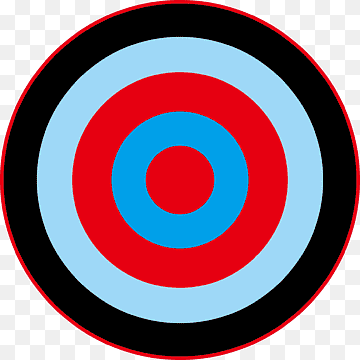 /ˈfluːənt/
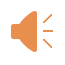 Ex: He's a fluent English speaker.
trôi chảy, thành thạo
VOCABULARY
(of circles and rings) being one inside another and having the same center
concentric (adj)
/kənˈsentrɪk/
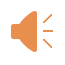 đồng tâm
VOCABULARY
to study something again
go over
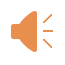 Ex: I always go over my notes just before I go into an exam.
/ɡəʊ ˈəʊvə/
ôn tập lại
VOCABULARY
to learn a new skill or language by practising it rather than being taught it
pick up
Ex: When you live in a country you soon pick up the language.
/pɪk ʌp/
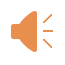 học (ngôn ngữ tự nhiên)
VOCABULARY
sử dụng được 2 ngôn ngữ
biến thể/ đa dạng
trôi chảy, thành thạo
đồng tâm
ôn tập lại
học (ngôn ngữ tự nhiên)
VOCABULARY
1
Match a word or phrase in A with its meaning in B.
b
d
e
c
a
PRACTICE
Match a verb in A with a phrase in B to make a meaningful expression.
2
d
e
b
c
a
PRACTICE
3
Choose the correct word to complete each sentence.
1. English is a(n) official / first language in Singapore besides Malay, Mandarin, and Tamil.
2. Although he was born in Britain, he is fluent / bilingual in Vietnamese
3.After you pick / look up a word in the dictionary, remember to make an example with it
PRACTICE
3
Choose the correct word to complete each sentence.
4. How many books have you picked /translated from English into Vietnamese?
5. Remember to go / copy over the wordsyou have learnt in class
LESSON 2: A CLOSER LOOK 1
LESSON 2: A CLOSER LOOK 1
Option 1: Brainstorm
Option 2: Bin it or Keep it quiz
WARM-UP
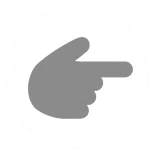 Vocabulary 
Task 1: Match a word or phrase in A with its meaning in B.
Task 2: Match a verb in A with a phrase in B to make a meaningful expression.
Task 3: Choose the correct word to complete each sentence.
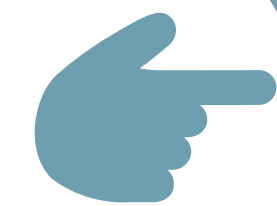 VOCABULARY
Task 4: Listen and repeat the words. Pay attention to the word stress.
Task 5: Listen and repeat the sentences. Mark the stress in the underlined words
PRONUNCIATION
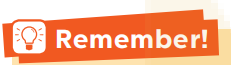 Words ending in -ion and -ity have stress on the syllable immediately before them.
PRONUNCIATION
Listen and repeat the words. Pay attention to the word stress
4
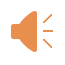 PRONUNCIATION
Listen and repeat the sentences. Mark the stress in the underlined words.
5
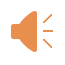 1. They had a discussion about the quality of the courses at their language centre.
2. Pay attention to her ability to express herself in English.
3. I have an intention of organising an English class for the community.
4. Let’s do a revision activity before the exam.
5. What is the function of the word ‘identity’ in this sentence?
EXTRA ACTITIVTY
- Work in groups. Ask groups to write as many words ending in –ion and –ity as possible in ............... minutes.
- The group with the most words to the words on the board.
- Other students from other groups go to the board and put stress on the correct syllable in each word written.
[Speaker Notes: wish → wish
know → knowledge 
decide → decision
damage → damage]
LESSON 2: A CLOSER LOOK 1
LESSON 2: A CLOSER LOOK 1
Option 1: Brainstorm
Option 2: Bin it or Keep it quiz
WARM-UP
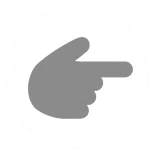 Vocabulary 
Task 1: Match a word or phrase in A with its meaning in B.
Task 2: Match a verb in A with a phrase in B to make a meaningful expression.
Task 3: Choose the correct word to complete each sentence.
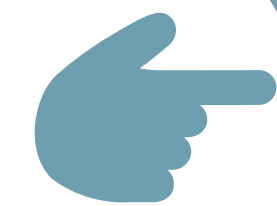 VOCABULARY
Task 4: Listen and repeat the words. Pay attention to the word stress.
Task 5: Listen and repeat the sentences. Mark the stress in the underlined words
PRONUNCIATION
CONSOLIDATION
Wrap-up
Homework
CONSOLIDATION
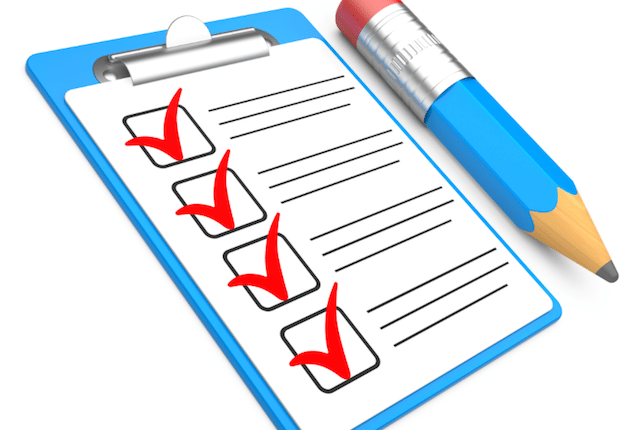 1
Wrap-up
What have we learnt in this lesson?
 Use the lexical items related to the topic WORLD ENGLISHES
Pronounce the words ending in –ion and –ity with correct stress.
CONSOLIDATION
2
Homework
Learn by heart the new words.
Find 3 more words that ending with the sounds –ion and –ity and put the stress to the appropriate syllable in each of them.
Do exercises in part A in Workbook.
Prepare new lesson: A closer look 1
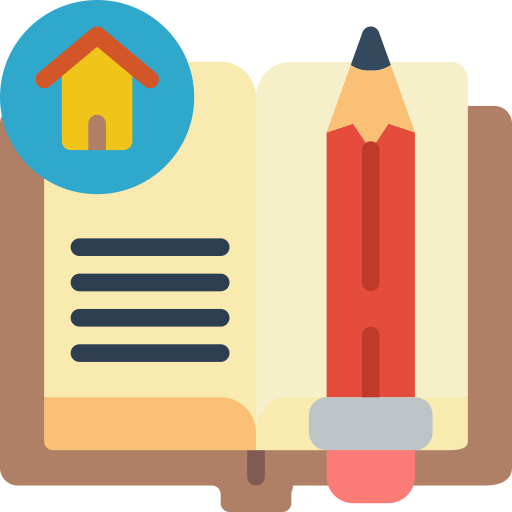 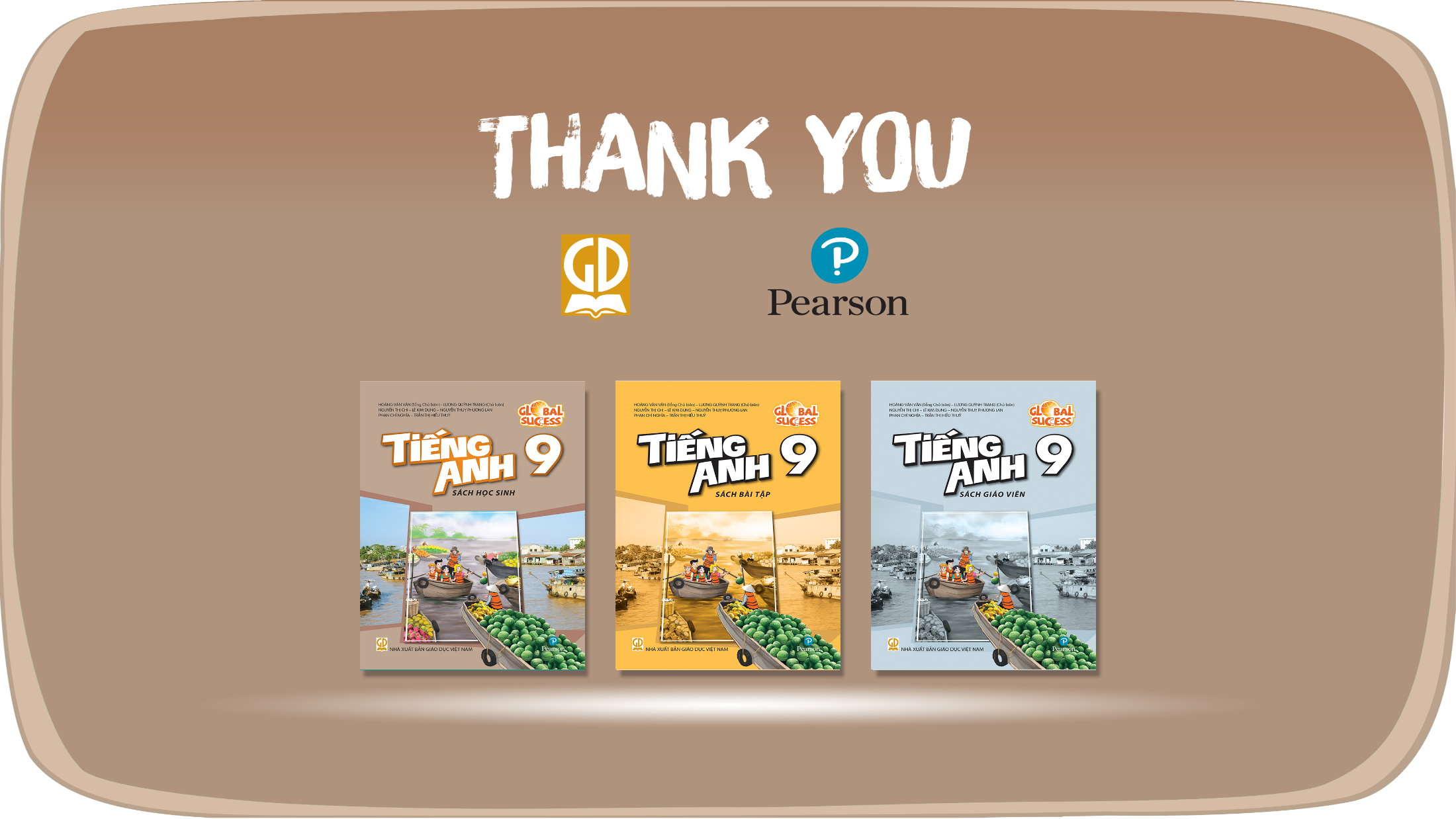 Website: hoclieu.vn
Fanpage: facebook.com/www.tienganhglobalsuccess.vn/